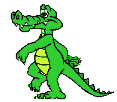 Механическое движение
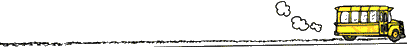 Что мы наблюдали?
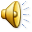 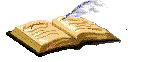 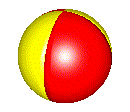 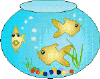 Перемещение тел  (или их частей)в пространстве называетсямеханическим движением
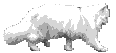 Тело отсчета
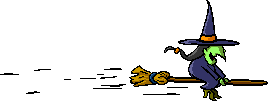 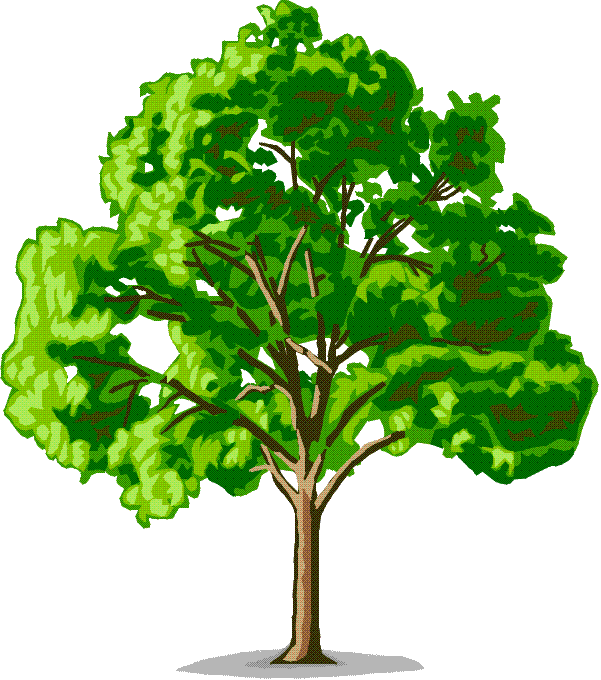 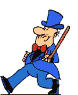 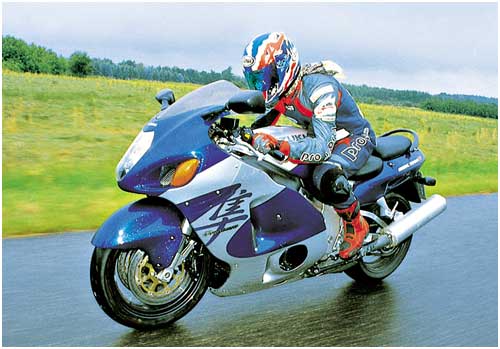 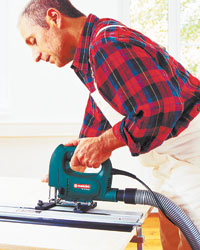 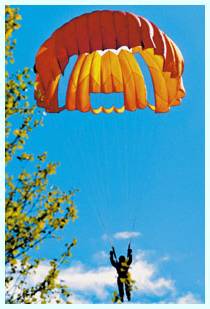 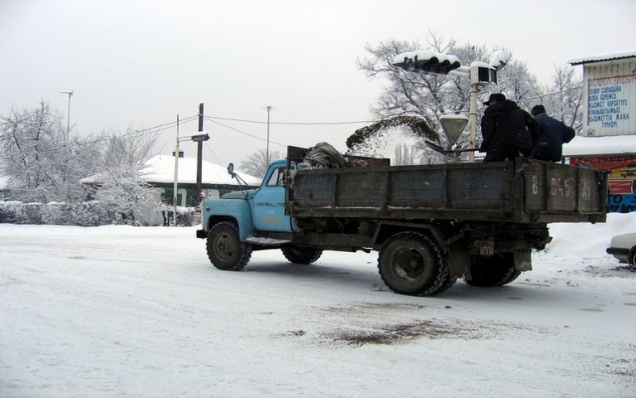 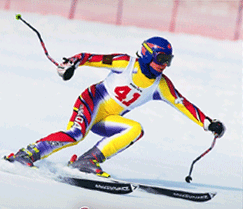 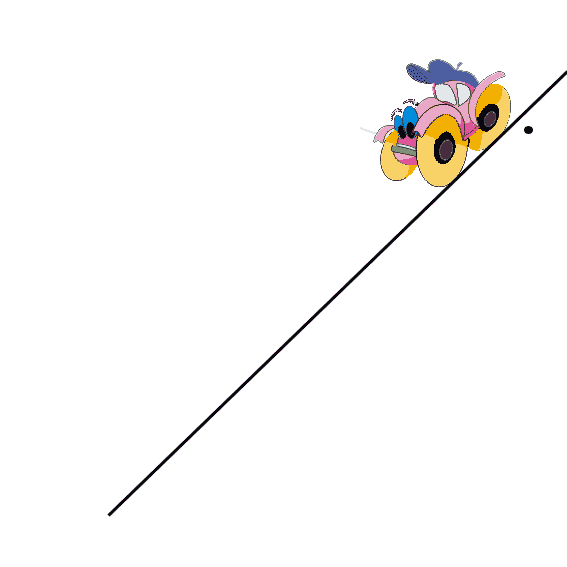 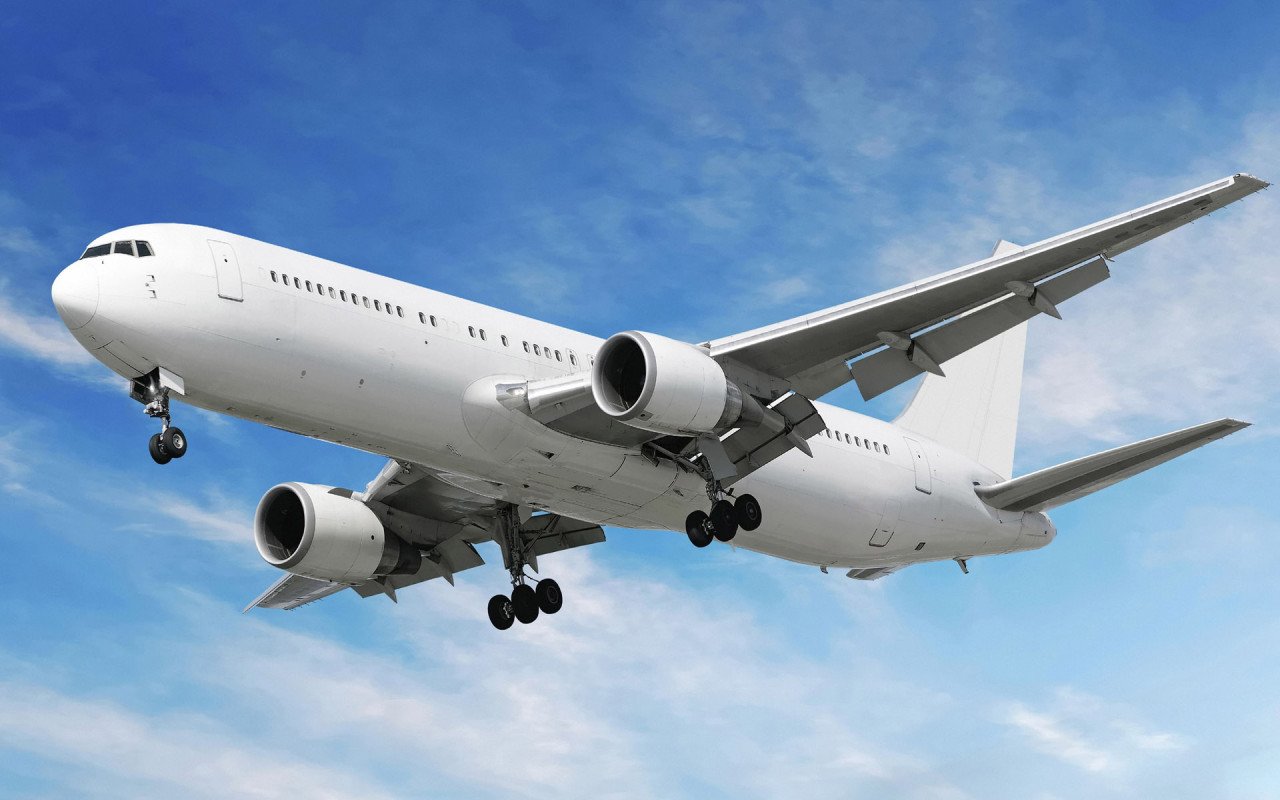 Движение
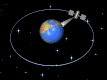 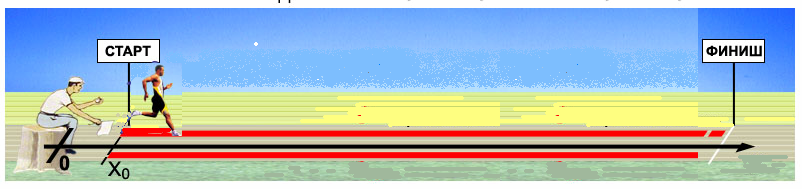 неравномерное
равномерное
прямолинейное
криволинейное
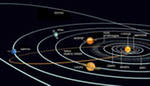 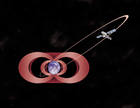 Траектория
воображаемая или видимая линия, вдоль которой движется тело
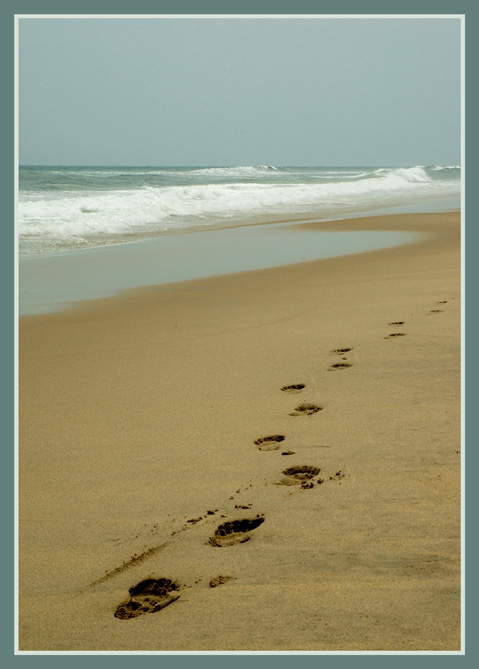 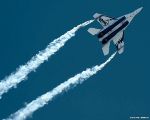 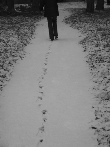 Траектория  бываетпрямолинейная и криволинейная
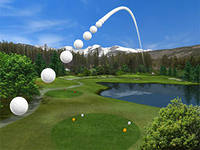 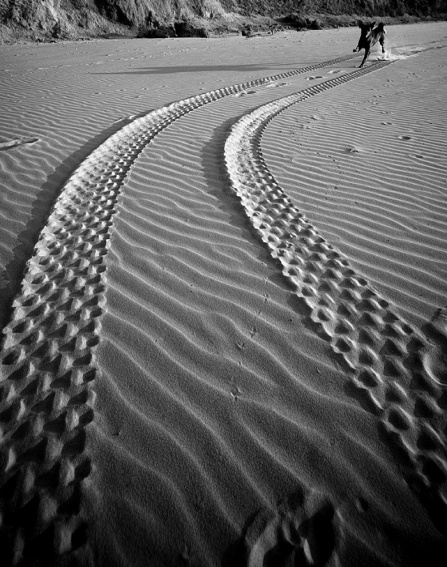 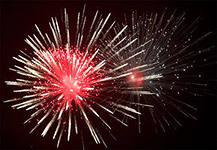 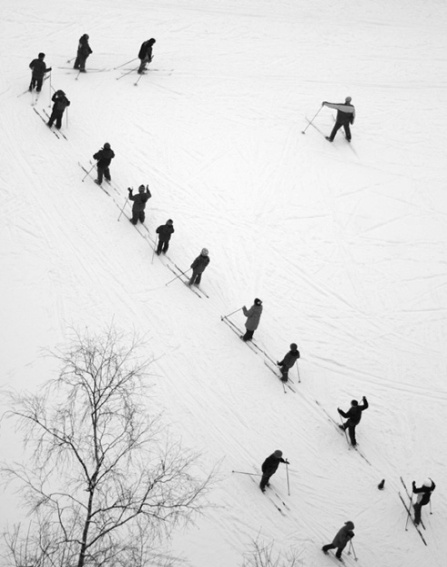 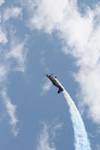 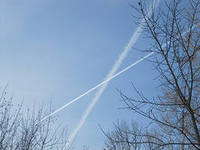 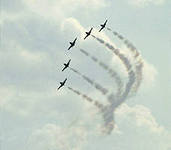 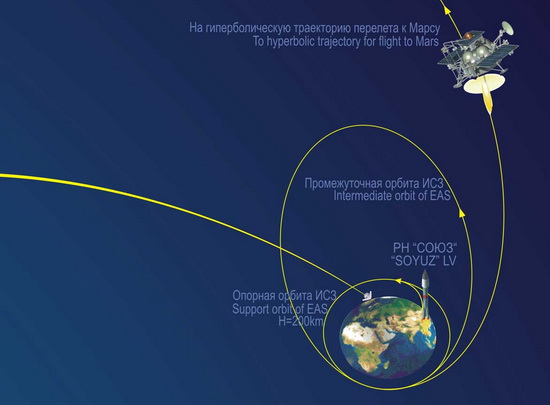 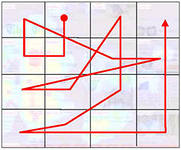 Тела могут совершать перемещенияна разные  расстояния
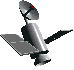 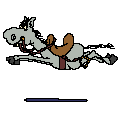 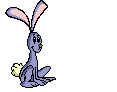 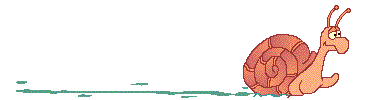 стр. 60, рис78
стр. 62, рис80,А
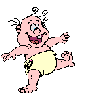 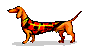 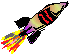 Быстрота движения характеризуетсяСКОРОСТЬЮ
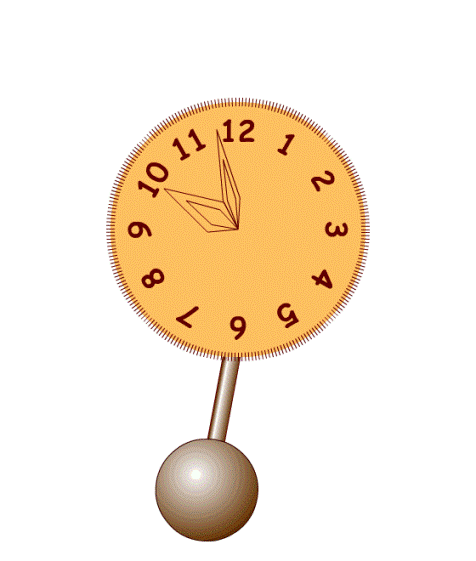 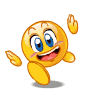 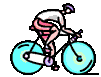 Скорость показывает,   какой путь проходит тело за 1 секунду
Скорость измеряется в м/с
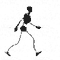 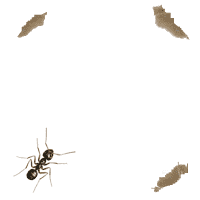 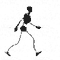 Стр.61, рис 79
Стр.63, рис 80,А
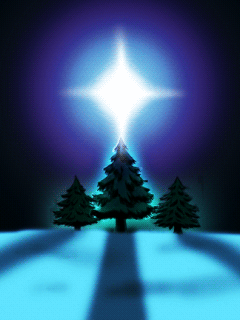 Свет распространяетсябыстрее, чем звук
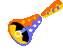 Скорость света – 300 000 000 м/с
Скорость звука – 330 м/с
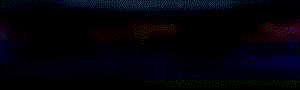 Скорость тела, находящегосяв покое, равна нулю
Подводим итог
Какое бывает движение?
Что характеризует скорость?
В чем измеряется?
Определи движение
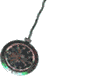 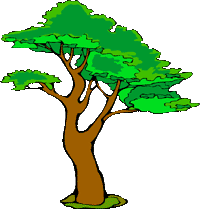 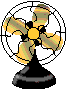 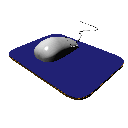 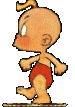 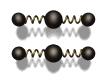 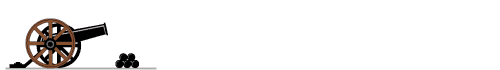 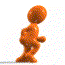 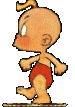 Домашнее задание
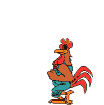 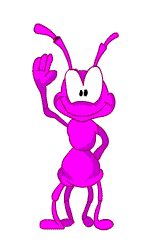 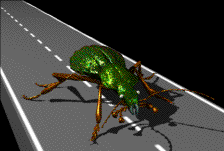